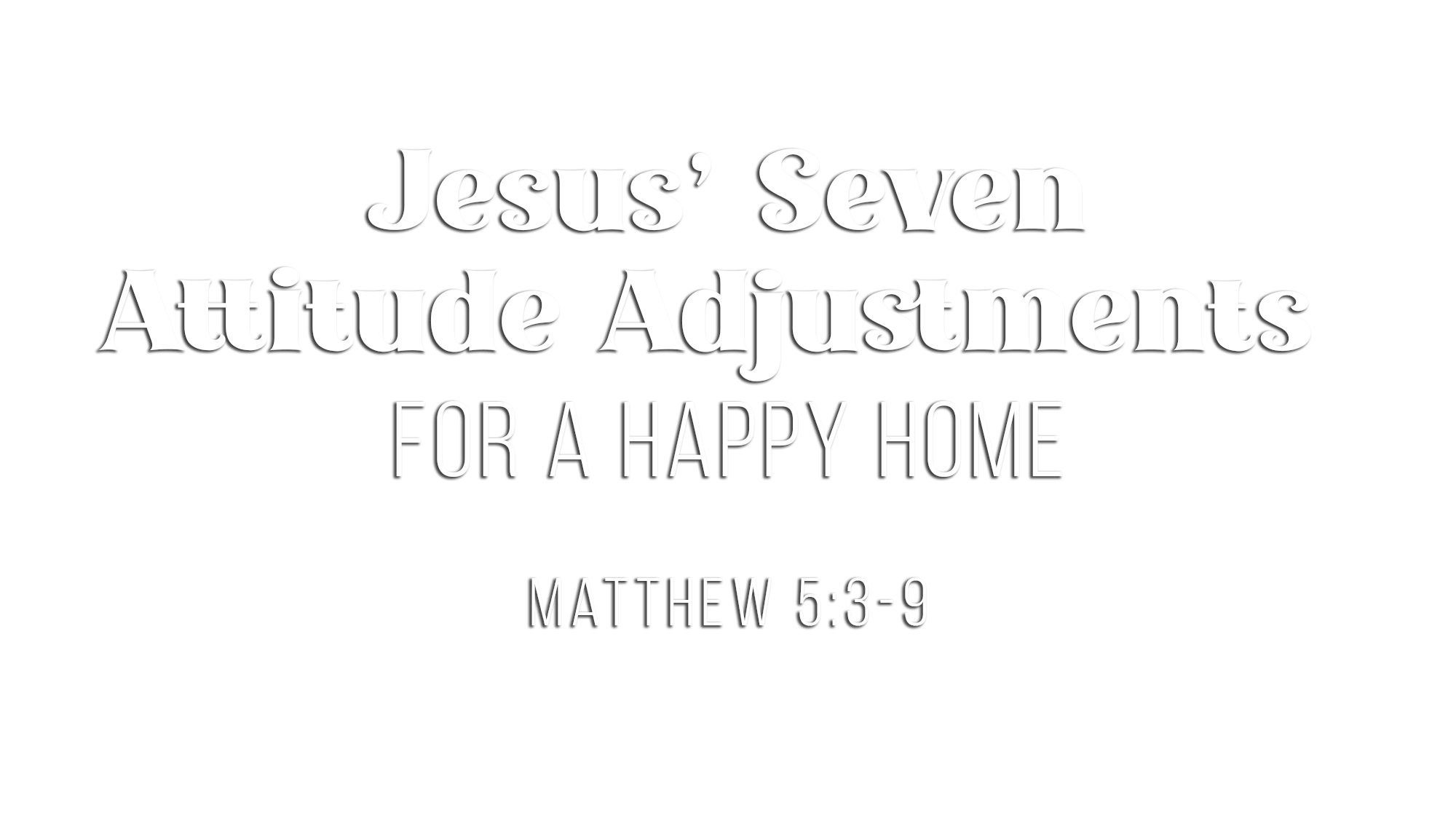 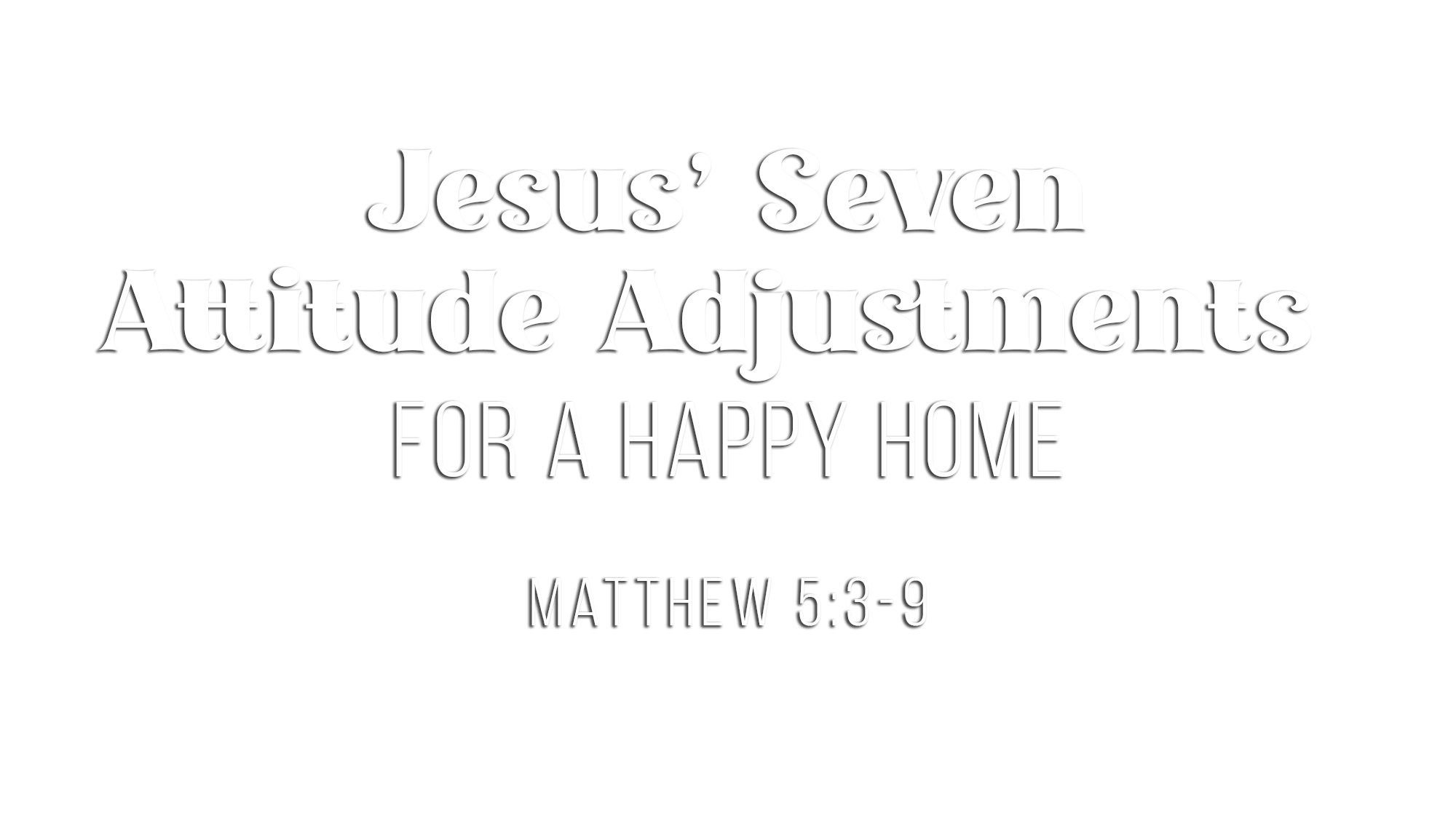 Arrogance, selfishness and conceit  robs a home of true happiness 
True happiness in my home depends upon ME:
Putting God first (Matt. 6:33; Deut. 5:7; 6:4-9)
Putting others above self (Phil. 2:3-4; Matt. 23:11)
Glorifying, joking about or minimizing sin  robs a home of true happiness 
True happiness in my home depends upon ME:
Taking sin seriously (Jas. 4:8-10)
Treating sin as God treats sin (Ezek. 18:30-32)
An uncontrolled, wild temper  robs a home of true happiness
True happiness in my home depends upon ME:
Submitting to Divine control (Jas. 4:7; 1 Cor. 6:19-20; 9:27)
Taming and channeling my strength/energy toward God and serving others (Rom. 6:12-13; Eph. 4:2, 26-27)
Craving to fulfill our own desires  robs a home of true happiness
True happiness in my home depends upon ME:
Wanting desperately to do whatever God wants (Matt. 3:15; Psa. 63:1; Heb. 1:9)
Seeking a deeper, more meaningful relationship with God (Phil. 3:4-14)
Thinking the worst in others or holding a grudge  robs a home of true happiness
True happiness in my home depends upon ME:
Feeling the pain of others and deliberately responding to their needs (Luke 10:29-37; 6:31; Eph. 4:32)
Mercifully forgiving those who wrong me (Luke 6:36; Col. 3:12-14; 1 Cor. 13:5; Matt. 18:21-35)
Living like everyone else amidst the filth of the world  robs a home of true happiness
True happiness in my home depends upon ME:
Refusing to pour myself into the mold of this world (Rom. 12:2; 2 Cor. 6:17)
Being motivated by a pure heart, unashamed of God’s standards (Col. 3:22-23; Eph. 5:10-11; Mark 8:38)
Constant bitterness, conflict and tension  robs a home of true happiness
True happiness in my home depends upon ME:
Discontinuing bitter bickering and biting at others (Gal. 5:15; Eph. 4:31)
Striving for peace and harmony in my words, tone, attitude and actions (Prov. 15:1; Rom. 14:19; 1 Pet. 3:10-11)
Believe that Jesus is the Son of God – John 8:24
Repent of your sins and turn toward God – Luke 13:3
Confess your faith in Jesus Christ – Matthew 10:32
Be immersed into Christ – Mark 16:16
God will forgive all of your sins – Acts 2:38
God will add you to His church – Acts 2:47
God will register you in heaven – Hebrews 12:23
Walk faithfully with Jesus – 1 John 1:7